Plainview-Old Bethpage Middle School
Progressive Developmental Guidance Program
Erica Gray
Laura Ok
Irene Petrsoric
Valerie Zaffers
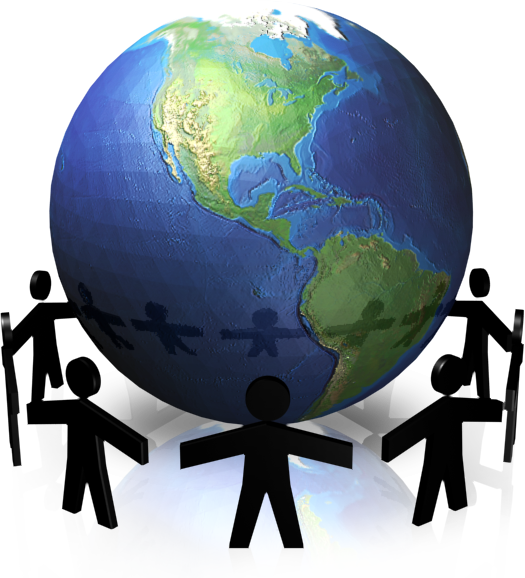 Mission Statement
School counselors are professionally trained and New York State certified professionals whose role is to identify and address student needs through the use of a comprehensive school counseling program geared towards student success.  Our main goal is to advocate for our students and ensure that they each have a successful middle school experience.  We work with students individually, in small groups, and within the classroom setting to support and assist them with their academic, social/emotional, behavioral, and personal development.  We also work collaboratively with students, parents, teachers, and other professionals in order to identify and minimize any barriers that stand in the way of student success.  In addition, we serve as an important source of information, resources, and referrals.
School-wide Initiatives
MAP- Middle School Advisory Program
KIA- Kids In Action
Hawkeyes
HAWK Program (Helping All With Kindness)
Spirit & Tolerance Week 
High School Peer Mentor Program~High School 101
Middle School 101
Transition programs 
Digital Citizenship Week
RESPECT: R-respect 
                       E-everyone  
                       S-show 
                       P-pride 
                       E-exhibit 
                       C-compassion and
                       T-tolerance
Resources
Staff
(4) School Counselors
(.5) Social Worker
(1) School Psychologist
(1) Clerical Assistant
Online Resources
Departmental Website
Naviance
Guidance Newsletter
Speakers/Presenters 
John Halligan, Ryan’s Story (2014-2015), Police Officer Galvin, Cybersafety
Student Organizations
Hawk Eyes, Peer Mentor Programs, Peer Tutoring programs
Individual Counseling
Crisis intervention 
Conflict resolution
Academic counseling
Career counseling
Decision making skills
Organizational skills
Transition Planning
Mandated Counseling
Mediation 
Counseling as needed
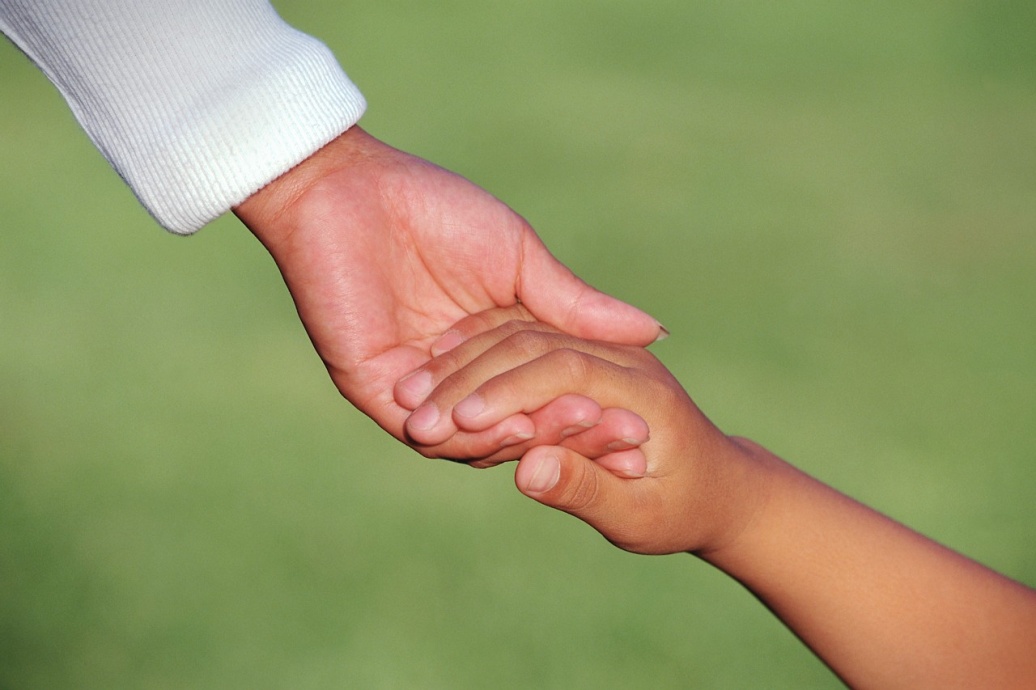 Please note that guidance counseling groups are subject to change based on the specific needs of students within our caseloads
Group Counseling
Stress management
Friendship group
Social skills
Bereavement
Changing Families 
New student 
Relational Aggression 
Organization
Study skills
Time management 
Decision making  
Self esteem 
Anger management
Social and Emotional Learning (SEL)/Classroom Lessons
Please note that guidance classroom lessons can be individual or small/large group programs.  They are tailored to the developmental needs of the grade level .
Introduction to Guidance Lessons
Choices and Consequences
Transition programs
Our Changing World~Internet Safety
Sexual Harassment 
Study Skills, Organizational Skills and Goal Setting 
Tolerance and Acceptance
Academic Planning and Scheduling 
RESPECT
High School 101/ Middle School 101
Career Exploration
Articulation and Advocacy
CSE-Committee of Special Education Meetings
504 Meetings
408 Meetings
STEPS- School Team Exercising Proactive Strategies
Team Meetings
Parent/Team Meetings
Articulation/Transition Meetings
Guidance Department Meetings
District Wide Guidance Department Meetings
Parent/Orientation Programs
New Student Orientation 
Incoming Grade 5 Orientation
Back to School Night
Transition Programs Grades 5-8
Parent/Teacher Conferences
High School 101/Middle School 101
8th Grade Visitation to the High School
8th Grade Orientation to High School Electives
Orientation Classroom Presentations to upcoming 7th graders
Presentations based upon community upon needs
Past presentations have included:
Internet Safety
Cyberbullying
A Night with John Halligan
Scheduling
Grade level scheduling
Individual Student/Parent Meetings (8th grade)
Input Course Requests
Course Verifications
Course Placement Counseling (Self-Selection)
Class Conflict Resolution
Balance Classes
Articulation with Teachers
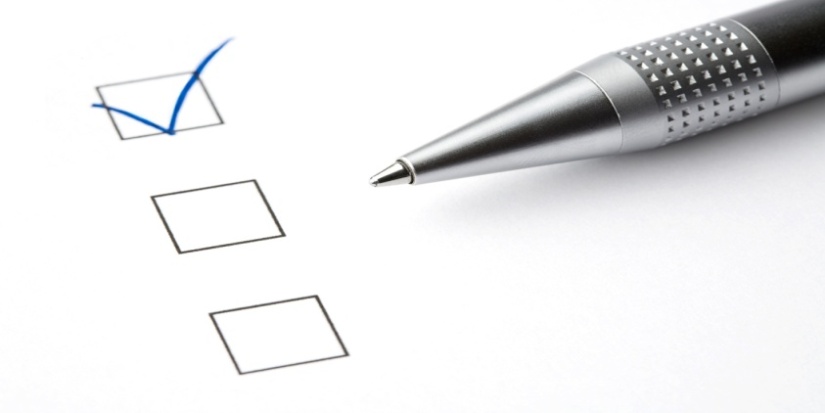 Community Outreach
Newsletters – provides information on current trends and topics for middle school students and parents (approximately three times a year)
Guidance Website – provides parents with up-to-date information and resources for their middle school children
Ongoing Professional Development
Networking
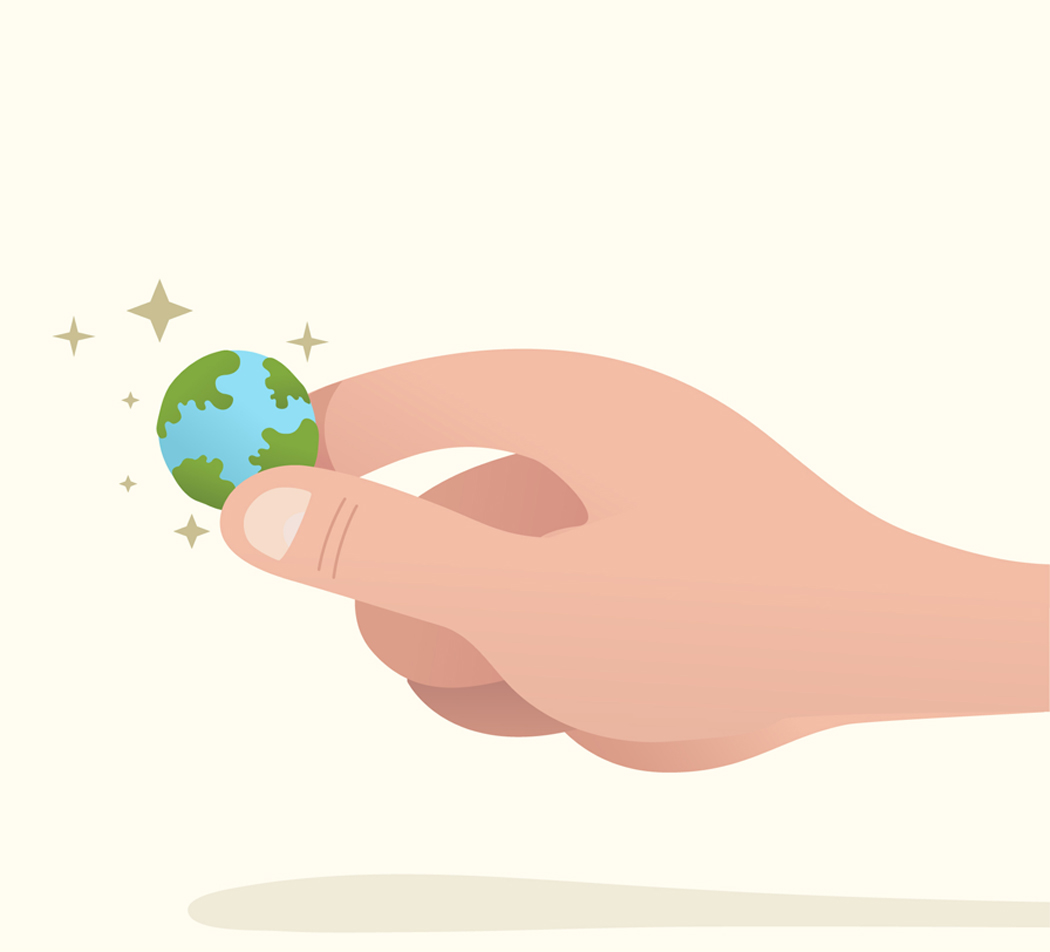 Program Assessment
The Guidance Program is assessed in consultation with each building principal on an ongoing basis to plan and review programs, procedures, objectives and outcomes.  Revisions are made accordingly.  Formal review meetings with building principals will take place minimally twice each year.
The Guidance staff members will conduct a self-evaluation on a yearly basis to plan and review programs, procedures, objectives and outcomes. This formal review process is in addition to the ongoing discussions taking place during regular departmental meetings.
Guidance Program Assessment Form
Rating Scale: 1=Unsatisfactory, 2=Needs improvement, 3=Satisfactory, 4=Very Good, 5=Excellent

Staffing Ratio Rating:  ______  Comments:  												
Student Services Rating:  		  Comments:  											
Program Implementation Rating:  		  Comments:  										
Community Outreach Rating:  		  Comments:  										
Professional Development Rating:  		 Comments:  										
Recommendations/Goals:  																					

Principal Name:  				  Date:
Please note that guidance counseling groups and classroom lessons do not have a set timeline.  They are incorporated throughout the course of the school-year and are subject to change based on the specific needs of the students.
Timeline